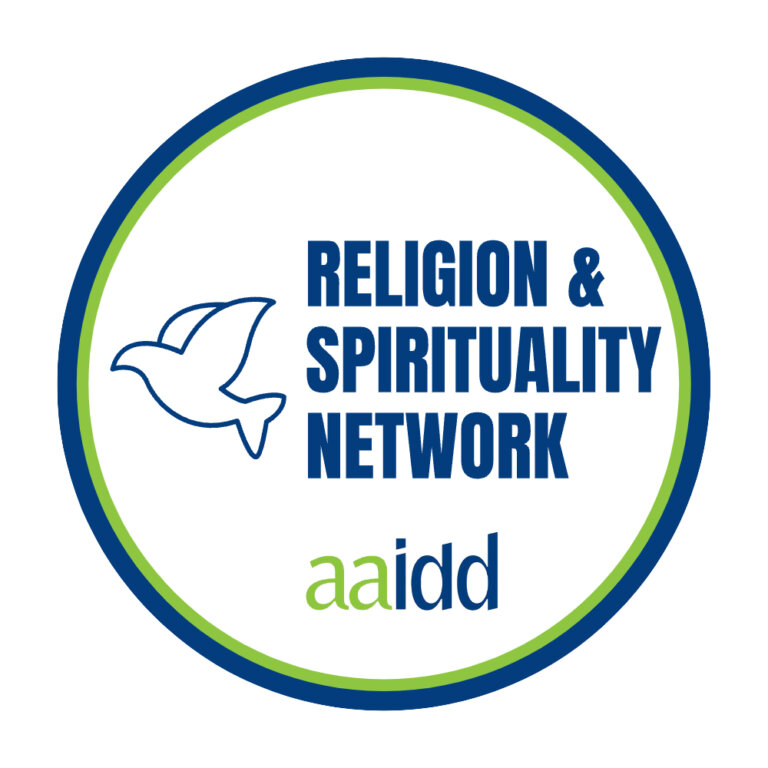 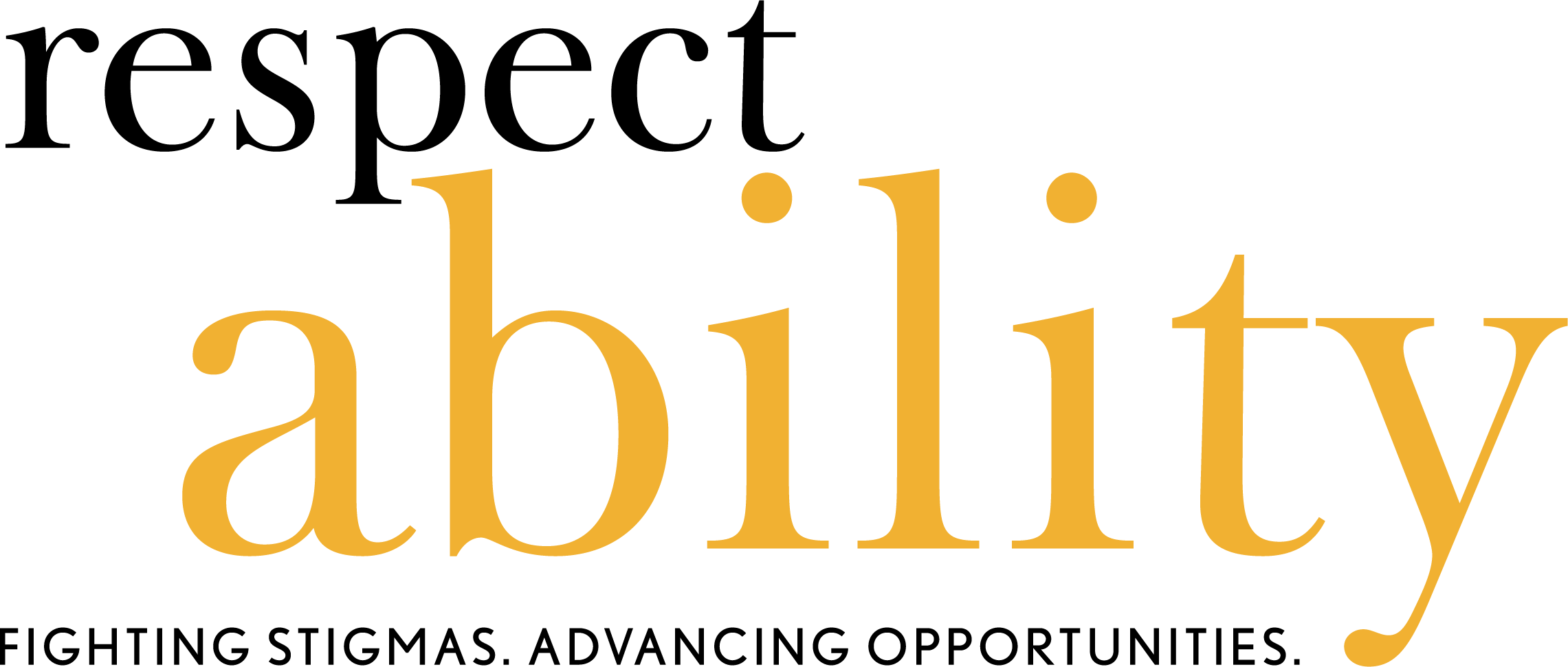 Community Connectedness and Technology
Accessibility Notes
Turn on captions with CC button in Zoom.
You can pin the interpreter to ensure they are visible throughout the presentation.
To view live transcript in a separate window: https://carolinascaptioning.1capapp.com/event/respectability (link in chat box)
Please put questions for our speakers in the Q&A box.
This webinar is being recorded. After open captions are added, you will find it at RespectAbility.org/AAIDD-2023-Series/ (link in chat box)
Speakers
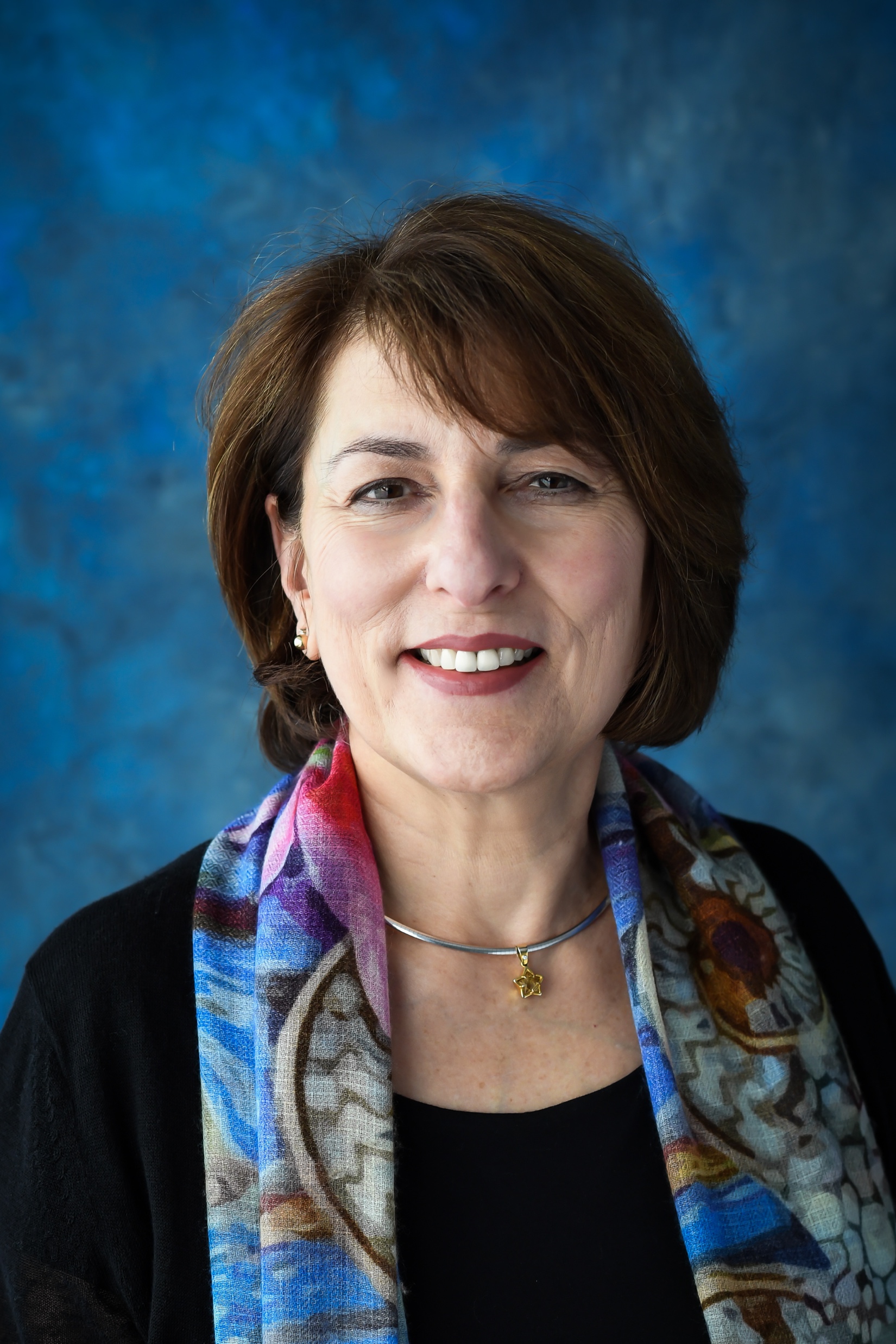 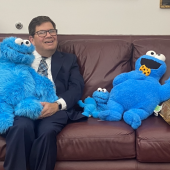 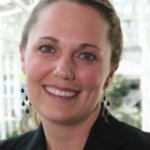 Anne Masters, PhD, FAAIDD
Office for Pastoral Ministry with PWD for Archdiocese of Newark
Anne.Masters@rcan.org
www.rcan.org/disabilities
Emily Shea Tanis, PhD
Associate Research Professor
Kansas University Center in Developmental Disabilities
tanis@ku.edu
Rabbi Alan Cook
Sinai Temple
Champaign, Illinois
Agenda
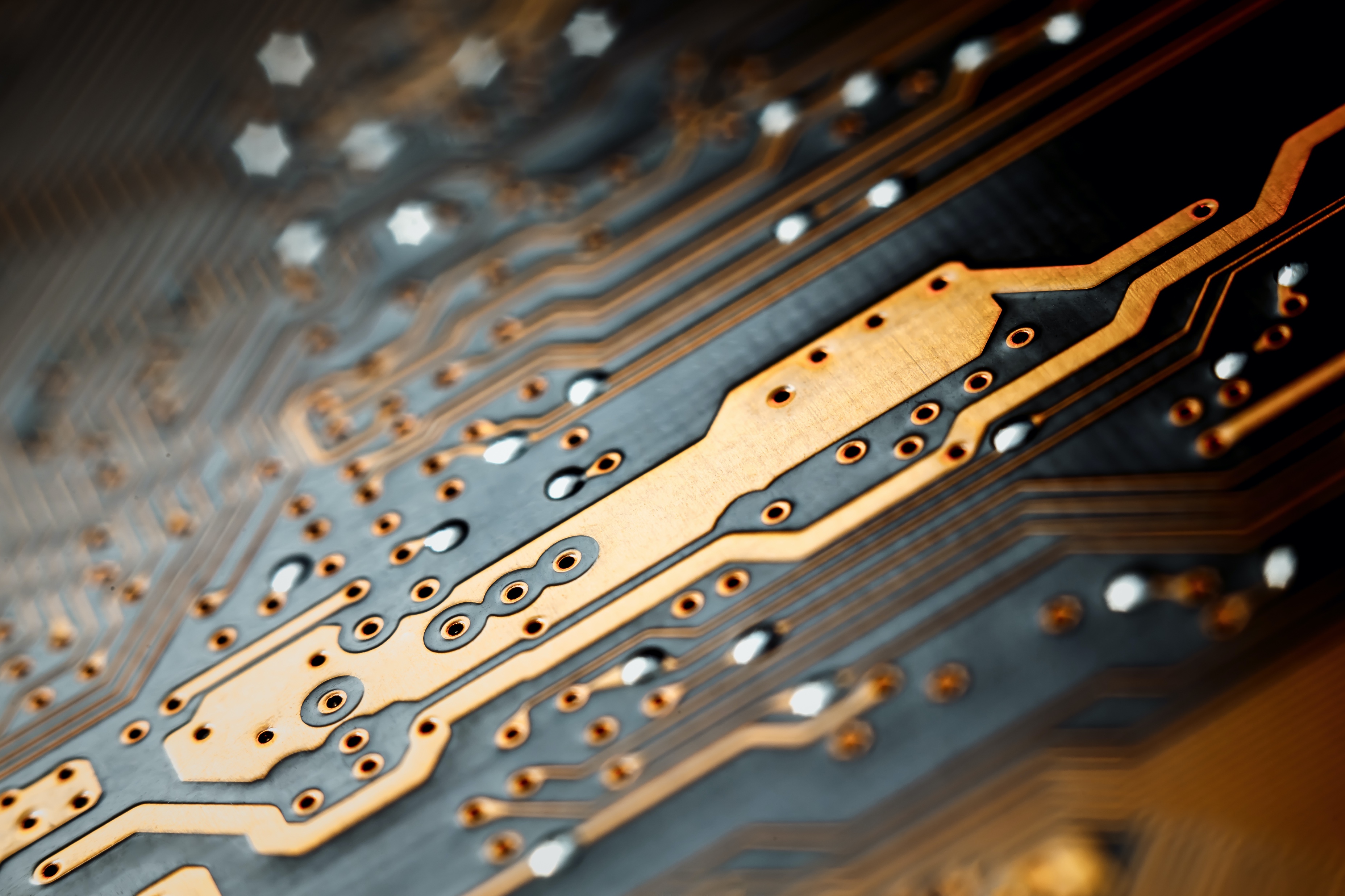 Anne: Intro
What is spirituality, faith, & religion?
Why technology?
How to navigate faith communities?

Shea: Using technology to enhance participation in community settings

Rabbi Alan: Real-world examples

Anne Masters, PhD, FAAIDD
Archdiocese of Newark
Pastoral Ministry w/ Persons w/ Disabilities
Spiritual Assessment Domains – Meaning – Core Questions*
Human Beings …
Are SOCIAL and INTERDEPENDENT.
Grow through meaningful participation in life and appropriate supportive education.
To BELONG* is a basic need.
Present
Invited, Welcomed, Known
Accepted, Supported, Cared For
Befriended, Needed, Loved
To be UNDERSTOOD
Spirituality is nurtured.
*E. Carter, E. Biggs, and T. Boehm, ”Being Present vs. Having a Presence.”
Communication and Voice
Communication: process of exchanging information b/w individuals through a common system. 
Communication is access, opportunity, power, justice.*
Voice: expressing a wish, choice, or opinion. 
Voice: right of expression.
Can someone BELONG without a VOICE?
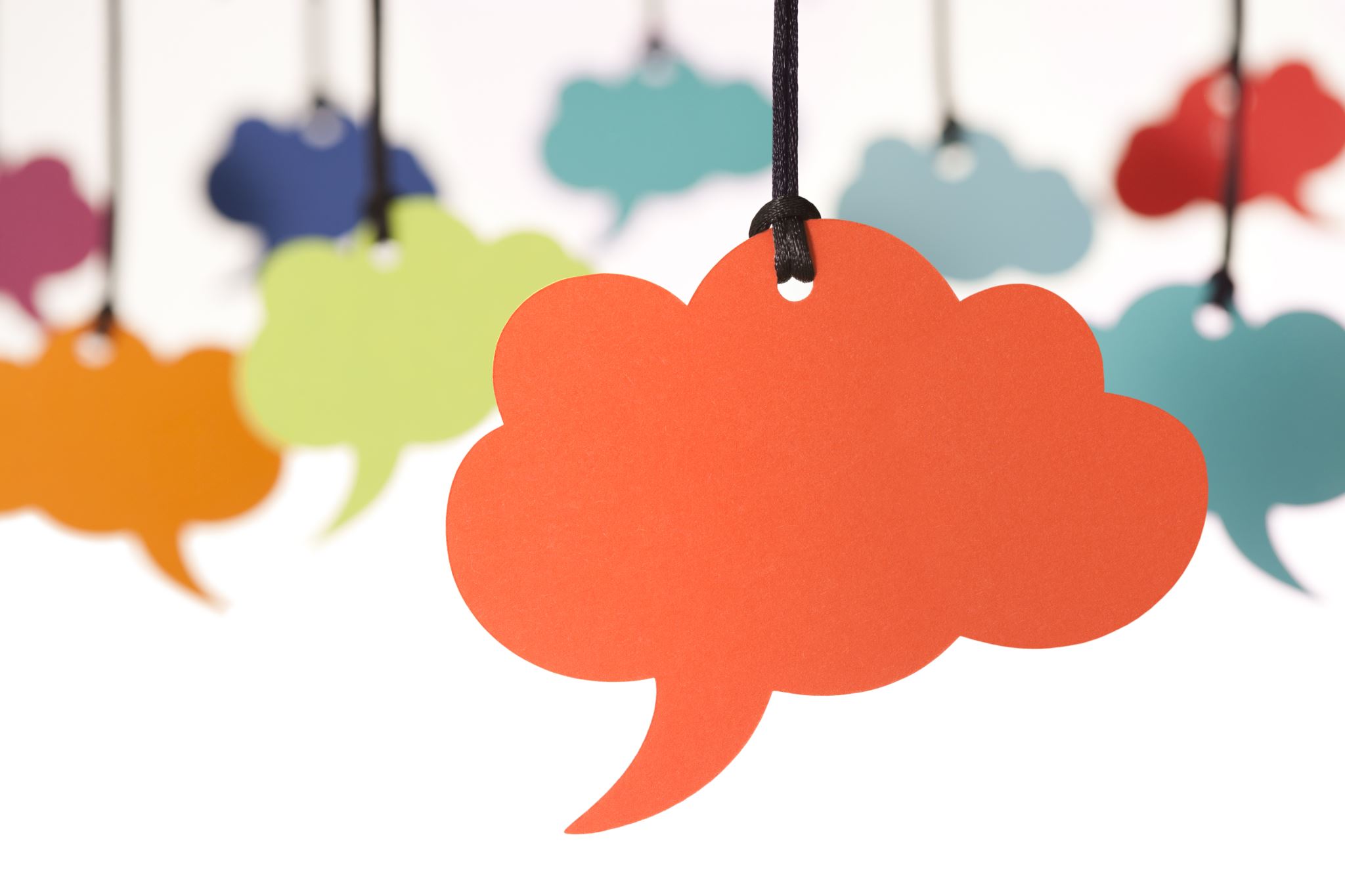 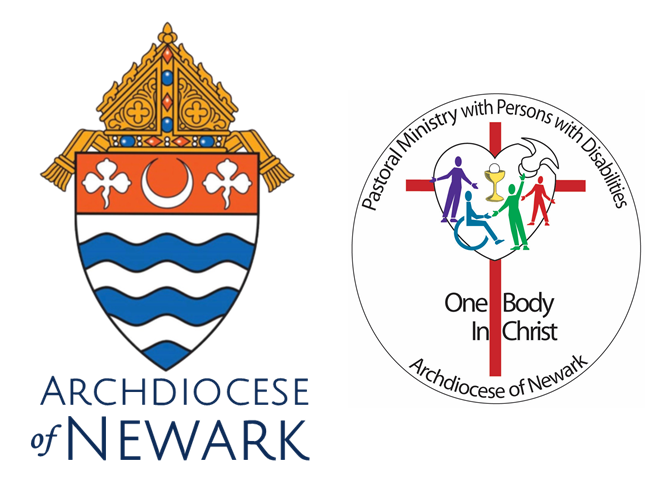 * https://Communicationfirst.org
YOU Are Important! Person-Centered Planning & Support
Supporting someone’s voice
Educating community
Nurturing beyond charity model of disability
Modeling interpersonal engagement and participation
Nurturing connections and natural supports
In-person over remote – assessing concerns
Faith Communities as Community Setting
Recall the many possibilities 
Created in image of the Divine: source of respect and responsibility 
Sense of congregation: website, bulletin, newsletter
Contact Pastor, Rabbi, Imam
Person Centered Planning – Identify natural supports
Think of roles rather than tasks
Opportunities for participation, relationships, interests
Worship – Choir - Social justice – Fellowship – Service - Education/formation
Community Connectedness and Technology
Shea Tanis Ph.D.
Kansas University Center on Developmental Disabilities

May 17, 2023
AAIDD Religion and Spirituality Webinar Series
Technology and Humanity
The ubiquity of technology is changing the world around us and how we must interact, survive, and thrive within that world. Some argue it is changing what it means to be human.
Religion©E.S. Tanis
[Speaker Notes: The conflict and harmony between technology and religion has spanned centuries. The new applications and advancements of technology solutions are making it difficult to ignore the scientific advancements that can be of benefit to faith communities.]
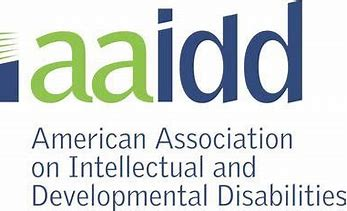 Technology Interest Network
Domains of High-Quality Community Living
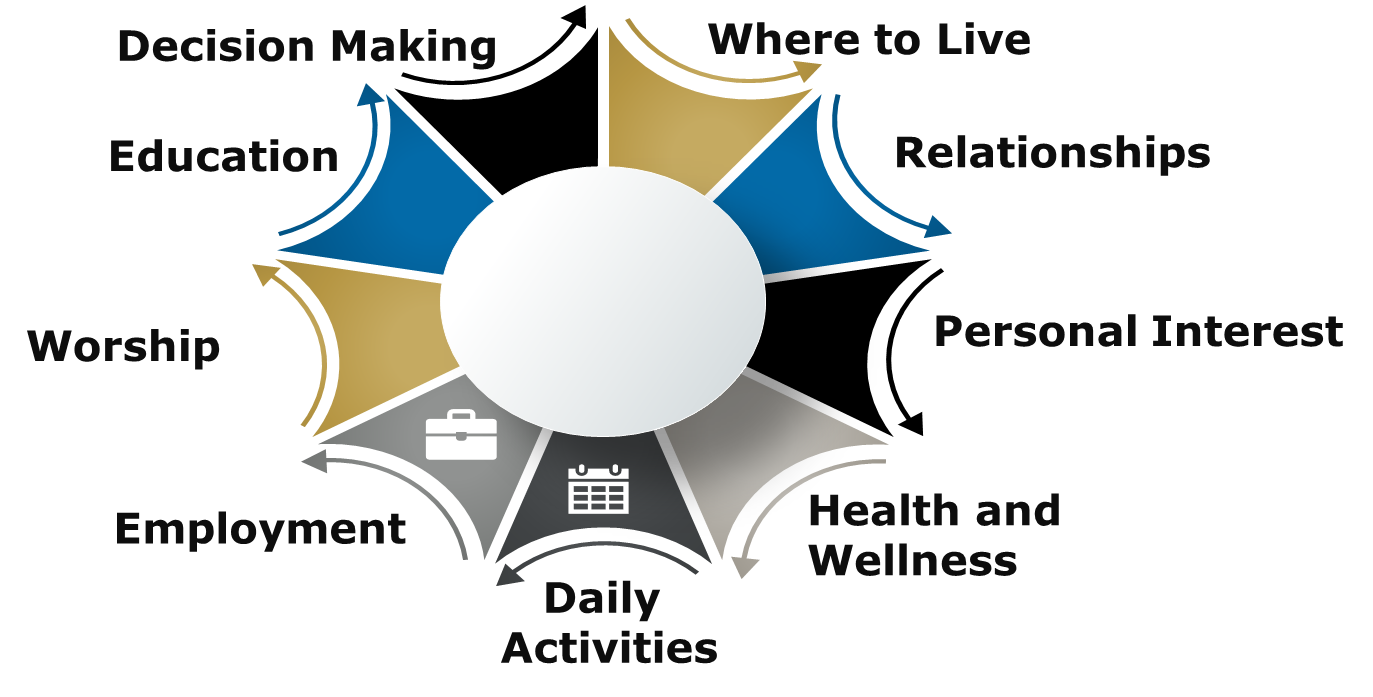 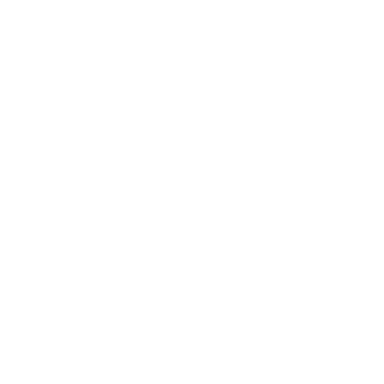 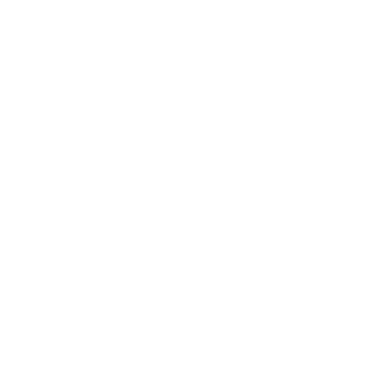 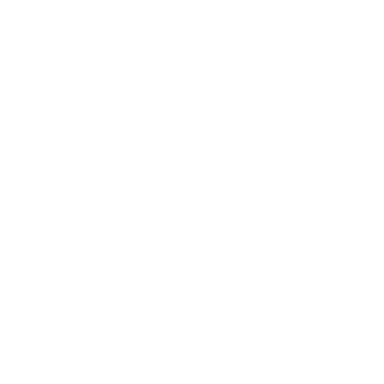 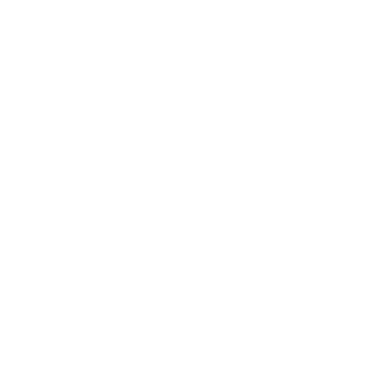 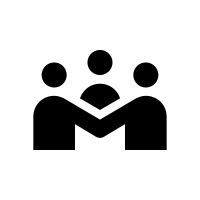 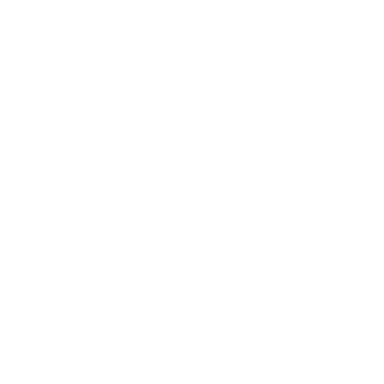 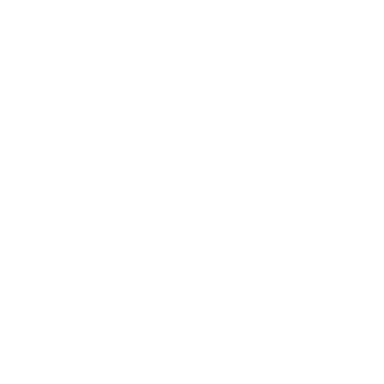 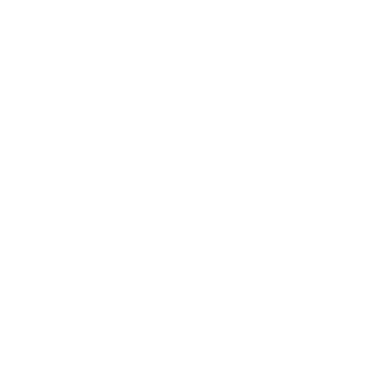 Religion©E.S. Tanis
[Speaker Notes: 25th Anniversary of the ADA
Where and with whom a person lives;
Where a person works and how he or she earns money;
What a person does during the day;
The quality of the relationships developed with others during daily activities;
What and with whom a person does activities of personal interest 
An individual’s health, both physical and emotional, 
If, where, and with whom they worship
Their interest and opportunities to engage in learning and personal growth; and
Their ability to make informed decisions about their lives (Hewitt, 2014)]
How We Experience Faith - Practice
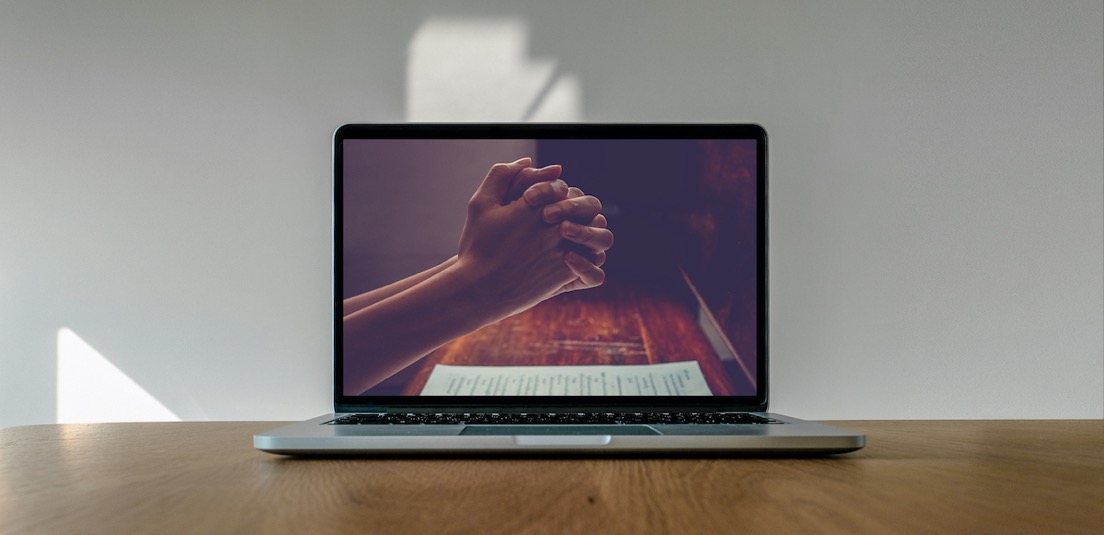 Virtual religious services

Meditation technologies

Verse eBooks

Ethical technology
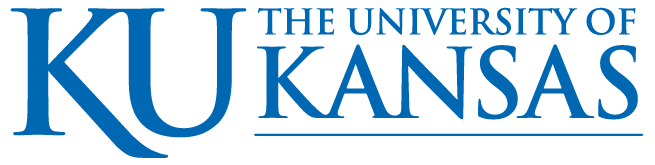 Religion©E.S. Tanis
[Speaker Notes: Not to discuss the contention of to become religion or a candidate for religion discussed in many forums since about 1999 but rather technology as a conduit and tool to share faith]
Receptive and Expressive
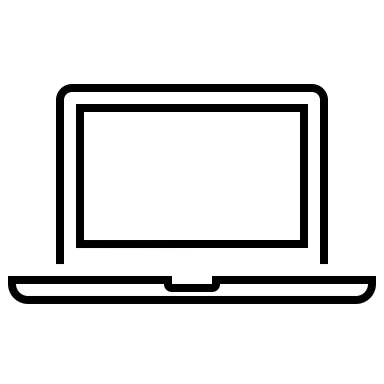 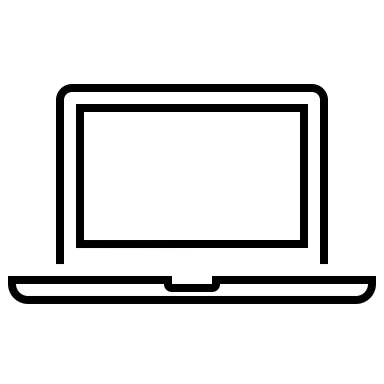 INPUTS
OUTPUTS
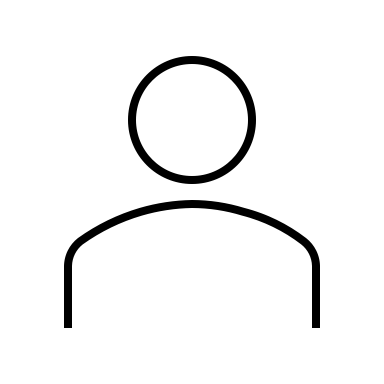 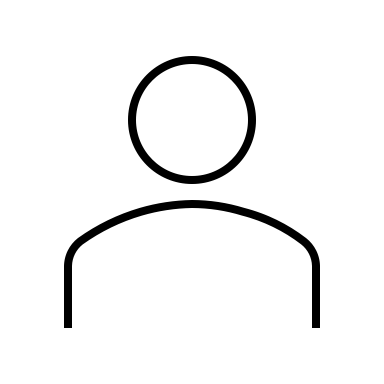 Religion©E.S. Tanis
[Speaker Notes: Receptive vs. Expressive communication – Technology as a tool]
Receive Information – Sensory
Digital delivery – baked-in accessibility

Connected communities - togetherness  

Mixed Realities 

Haptic touch 

Digital music

AI Sermon builders and religious searches
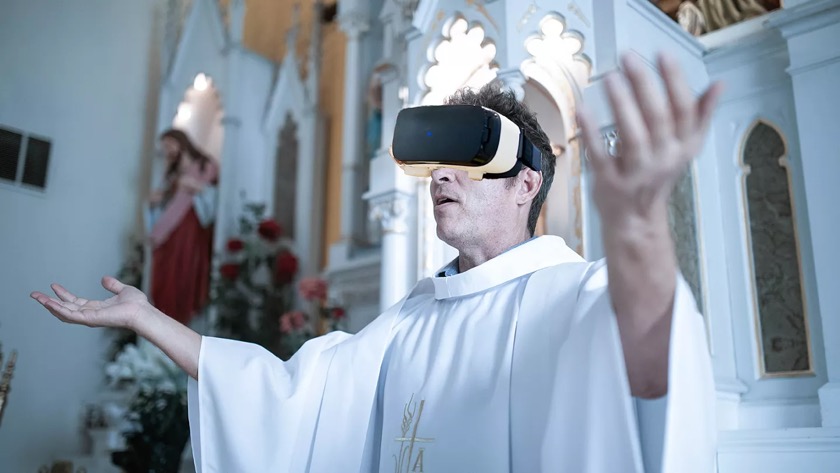 Religion©E.S. Tanis
[Speaker Notes: Not to discuss the contention between religion and technology or technology as a candidate for religion or entanglement, but rather the use of technology conduit and tool to share faith – an assistant

Chat GPT – Large language models – exploration about religious and faith communities word search driving.

Balance utility and implications

Robots will never replace rabbi’s because they have no soul – Robo Rabbi (open with verse ), SanTo Catholic robot; Buddist Kannon the goddess of mercy - Mindar]
Outputs – Engagement
Communication Technologies – Various forms of expression

Connectedness – Accessible formats

Digital Art, music, and haptic touch

Transportation navigation
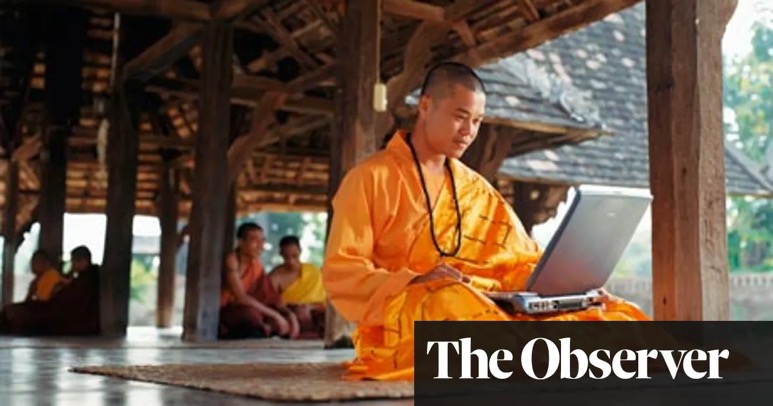 Religion©E.S. Tanis
Person-directed Process for Tech Solutions
Search for technology solutions that address and eliminate barriers
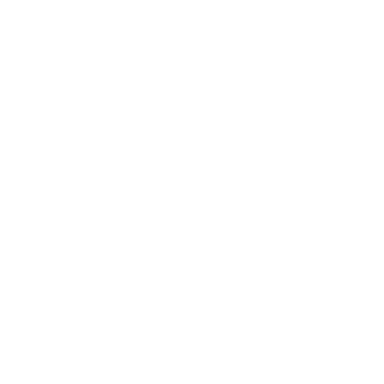 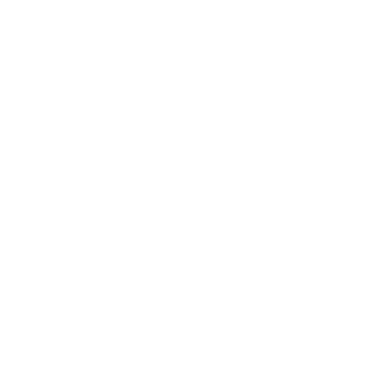 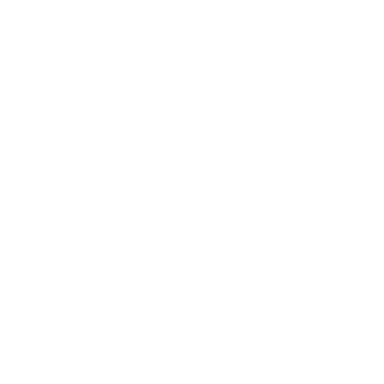 Identify environmental demands that may create barriers to goal achievement
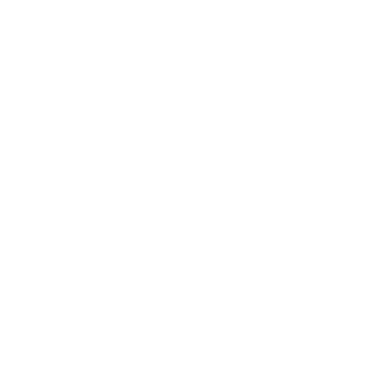 04
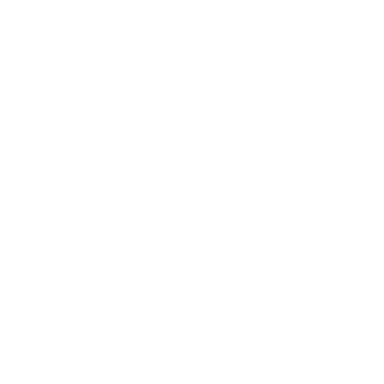 03
Identify personal strengths/assets that will help achieve the goal
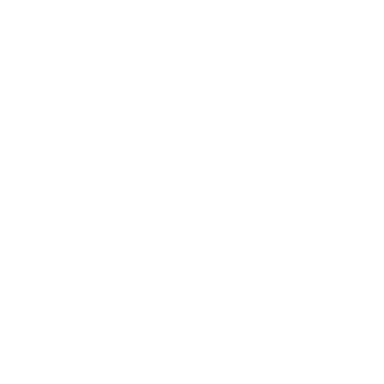 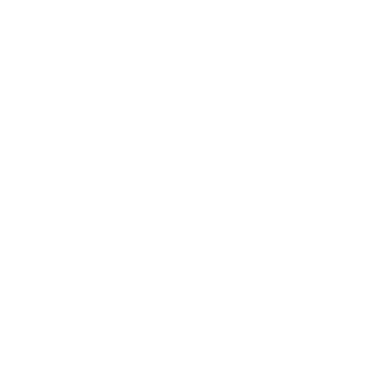 02
Individual goal setting
01
Religion©E.S. Tanis
2023 Tech Disruptors
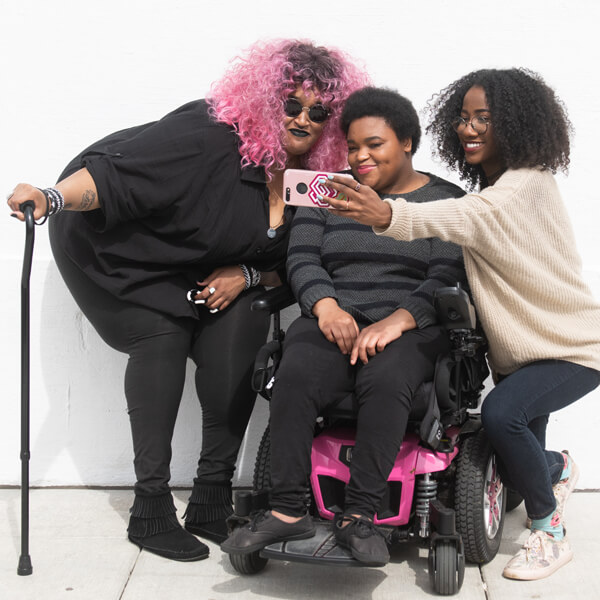 Spiritual Technologies

Datafication – something is turned into data

Virtualization – converting something to a computer-generated simulation of reality
Disabled and here collection https://affecttheverb.com/collection/
Religion©E.S. Tanis
Humanity
“People are going to realize that human beings are no longer the best purveyors of information…but what they can do that makes them distinctly human are those things that are precisely in the realm of religion and spirituality.”
- Rabbi Joshua Franklin
Religion©E.S. Tanis
[Speaker Notes: But in faith communities what]
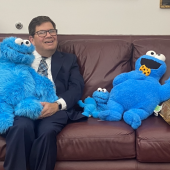 Rabbi Alan Cook 
Sinai Temple in Champaign, Illinois
Passage 1
Speak to Aaron and say: No man of your offspring throughout the ages who has a defect shall be qualified to offer the food of his God.   No one at all who has a defect shall be qualified: no man who is blind, or lame, or has a limb too short or too long; no man who has a broken leg or a broken arm; or who is a hunchback, or a dwarf, or who has a growth in his eye, or who has a boil-scar, or scurvy, or crushed testes. No man among the offspring of Aaron the priest who has a defect shall be qualified to offer Adonai’s offering by fire; having a defect, he shall not be qualified to offer the food of his God.  He may eat of the food of his God, of the most holy as well as of the holy; but he shall not enter behind the curtain or come near the altar, for he has a defect. He shall not profane these places sacred to Me, for I Adonai have sanctified them.

Leviticus 21:17-23
Passage 2
לֹא־תְבַעֲר֣וּ אֵ֔שׁ בְּכֹ֖ל מֹשְׁבֹֽתֵיכֶ֑ם בְּי֖וֹם הַשַּׁבָּֽת׃ {פ}
You shall kindle no fire throughout your settlements on the sabbath day.

Exodus 35:2
Hineih Mah Tov
Hineih mah tov
u'mah na-im
shevet achim
gam yachad.
How good and how pleasant it is that brothers and sisters dwell together. (Psalm 133:1)
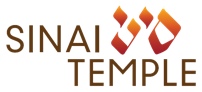 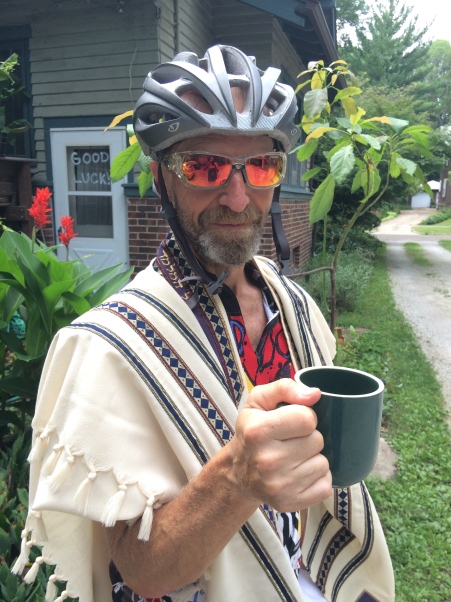 Photo
I am Ray Spooner, and this is my voice…
Ray reading the Torah
[Speaker Notes: Slide 27]
Anakin Skywalker
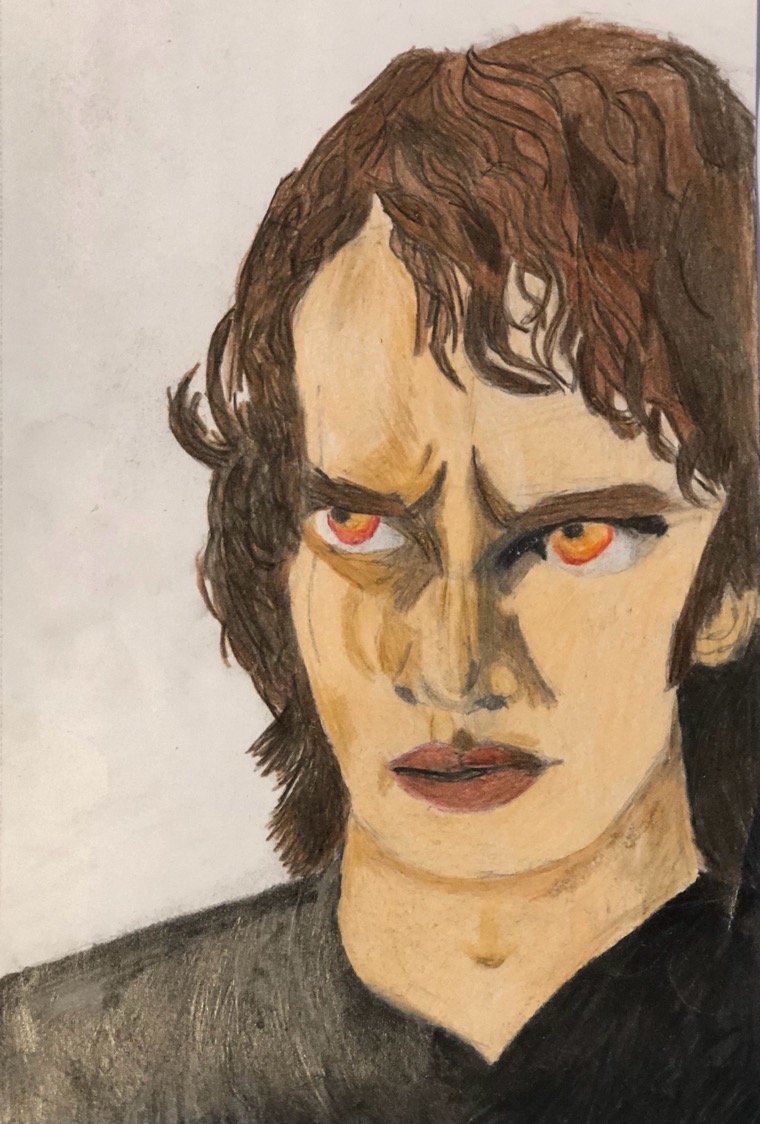 My Torah portion is Naso. It comes from the book of Numbers. Naso contains a number of stories.  In fact, chapter 6 which is part of my portion is the longest chapter in the whole Torah!  All the different stories in Naso talk about respecting each other and respecting God.  But sometimes the Torah has to remind us not to be disrespectful to the people we care about.  The part of my Torah portion that I studied made me mad when I learned what it was about.   But I talked to my Dad and Sara about it and we thought about focusing this speech on eliminating suspicion and restoring trust. This made me think about Star Wars and Anakin Skywalker.
Anakin Skywalker 2
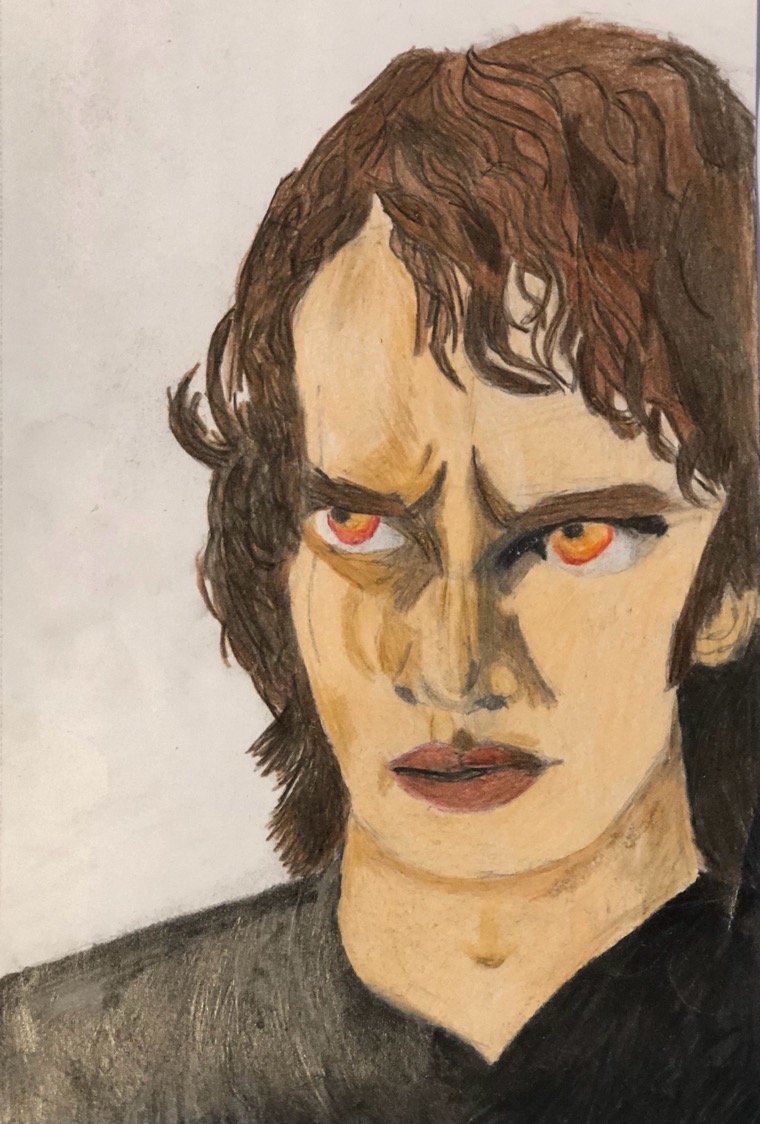 He became suspicious of Obi-Wan and Obi-Wan was suspicious of Anakin when he found out Anakin and Padme were married. Jedi aren’t supposed to be married but it is allowed for species that are going extinct. After Obi-wan found out, Anakin became bad. But later he was saved by his son, Luke. Luke trusted him to turn good and he turned good. He defeated the Emperor and restored trust. We see his ghost with other Jedis. 

To me this means don’t betray the people you love because Anakin betrayed Padme and Obi-Wan and the rest of the Jedi by joining the Dark Side. Just like Anakin, you can always make amends and restore trust.
A Mandala from Pam Falcon Kennedy
Communication Device
[Speaker Notes: Slide 31]
Augmentative and Alternative Communication System
[Speaker Notes: Slide 32]
Postscript
Some more information.
[Speaker Notes: Later in his life, as Ray’s ALS robbed him of the ability to speak and be understood, he got very good at typing with the one finger with which he still had strength.  He wrote a very meaningful (though sometimes profane) blog, which is archived on his website www.rayslittleride.com I highly recommend it for his theological insights.
Ray was a member of a more traditional sub-group in our congregation, which adheres a bit more strongly to the tradition of not introducing electronics into the service.  Though in recent years (post-COVID) they have adopted leniencies based on the realities of the pandemic, at the time (2015), there were still members of this group that did not want to offer adaptations—not, they argued, because of any prejudice against Ray, but because of “tradition.”  Tradition, even without ill intent, can sometimes become a stumbling block for accommodations.   Ray proposed that he would like one final hurrah of reading scripture publicly, by playing a previously recorded sample of him reading.  In the end, the philosophical and technological hurdles proved too challenging, and this did not happen.  I would like to imagine that if we were encountering a similar issue today, we would be in a different place. 


Blog post 12/31/2014 Whether we have a diagnosis or not, there is a number to our days. The problems that we are going to face won’t change, but we can change how we face them. Because that’s ultimately who we are. Not a product of the challenges placed before us but a product of how we have faced those challenges.]
Some Supportive Resources Communicating with People Using AAC
Communication Partner Strategies to Support Students Using Speech-Generating Devices in Inclusive Settings.                      
Biggs, E.E. “OPEPP Research Brief #2,”  Ohio Partnership for Excellence in Paraprofessional Preparation, 1/23/2023. Click here for link.
Communication Bill of Rights. National Joint Committee for the Communication Needs of Persons with Severe Disabilities (NJC). Click here for link.
The Right to Communicate, Tennessee Kindred Stories of Disability. 2019. Click here for link.
Click here for OPEPP Researcher Interview with Elizabeth Biggs, author of above, Dept. of Special Education, Peabody College, Vanderbilt University.
CommunicationFIRST : a good resource for better understanding communication and voice for those who cannot speak. https://communicationfirst.org/
Focus On: Speaking with Someone who Uses AAC. Communication Matters, UK. 2015. Click here for link.
Some Resources on Spirituality & Disability
William C. Gaventa, Disability and Spirituality: Recovering Wholeness. Baylor University Press, 2018.
Supporting Spirituality e-badge, developed by AAIDD Religion & Spirituality Interest Network for NADSP. Click here for link to learn more.
Technology Extending Ray’s Cycling Days
“My mechanic Drew has it set up so I can run the front and rear shifting off one side. … both the front and rear brakes running off the right lever.”
“A prosthetic maker and a group of engineering students from the University of Illinois worked with Ray,” trying to figure out how to keep my left hand from popping off the handlebars every time I hit a bump in the road while at the same time allowing me to move freely from aerobars to handlebars.”*  

*From Ray’s Blog, www.rayslittleride.com, September 22, 2015. Picture posted October 18, 2015.
More on Communication
Later in his life, as Ray’s ALS robbed him of the ability to speak and be understood, he got very good at typing with the one finger with which he still had strength. He wrote a very meaningful (though sometimes profane) blog, which is archived on his website www.rayslittleride.com I highly recommend it for his theological insights.

Pam Falcon Kennedy is available as a resource, particularly for anyone working with augmentative and alternative communication devices by email pam.kennedy@live.com.